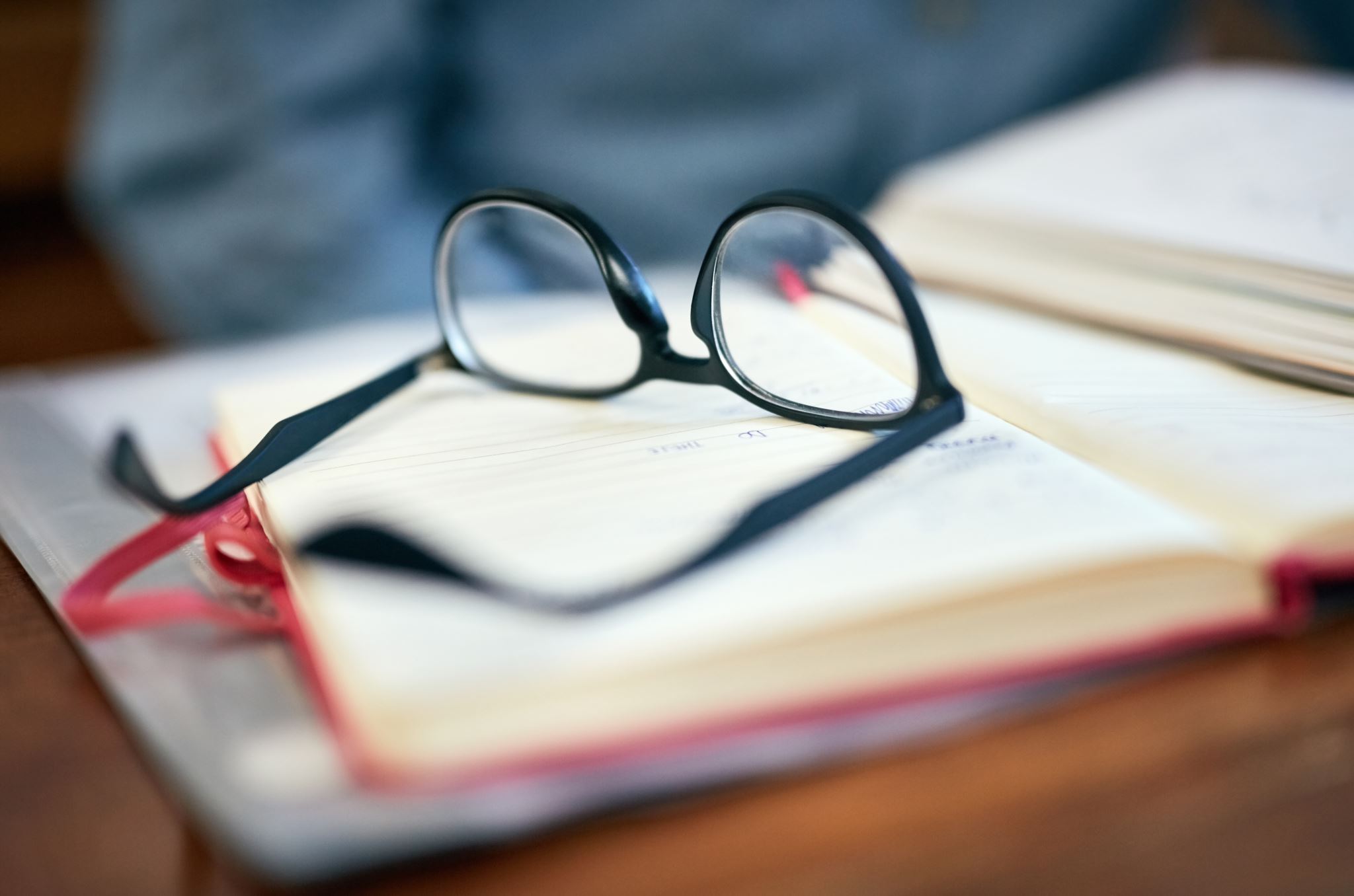 Unit of Study : Generational Curses
By: Ivy Moore
12/7/2020
Fences by August Wilson
Intro into the unit
Musical Journal
Song – “Family Business” by Kanye Wrest
Link https://www.youtube.com/results?search_query=family+business+kanye+west
Question- Do you feel excepted by your family or feel like you live up to their standards?
During the unit
Concluding the Unit
Other novels & plays that can contribute
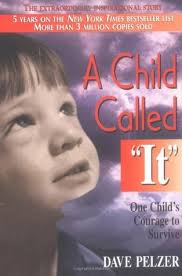 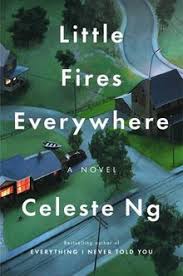 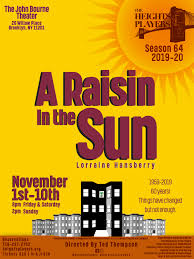 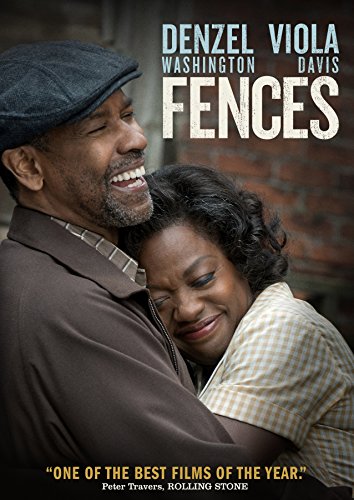 Fun Friday: Movie Fences